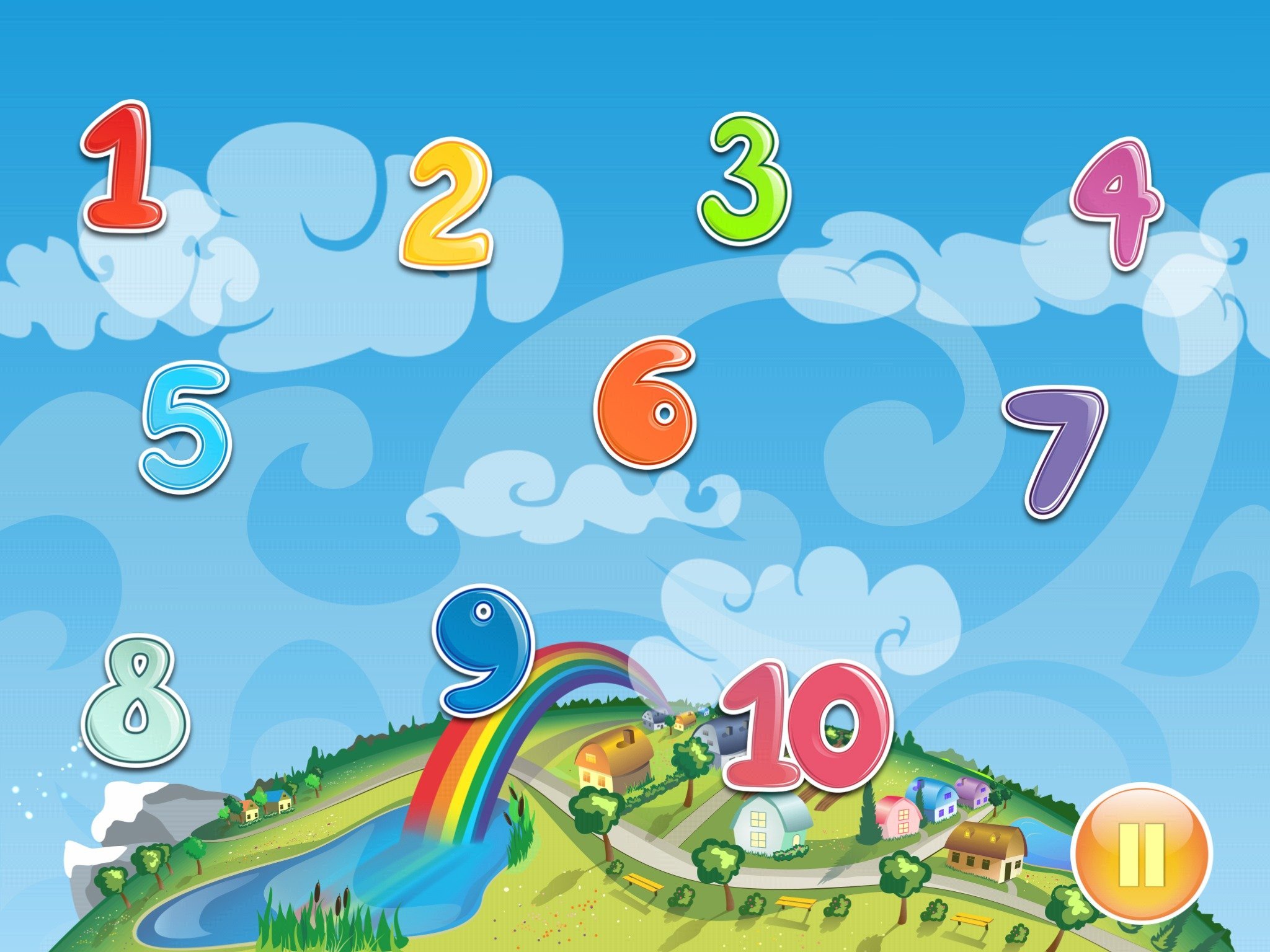 Matematika
2-sinf
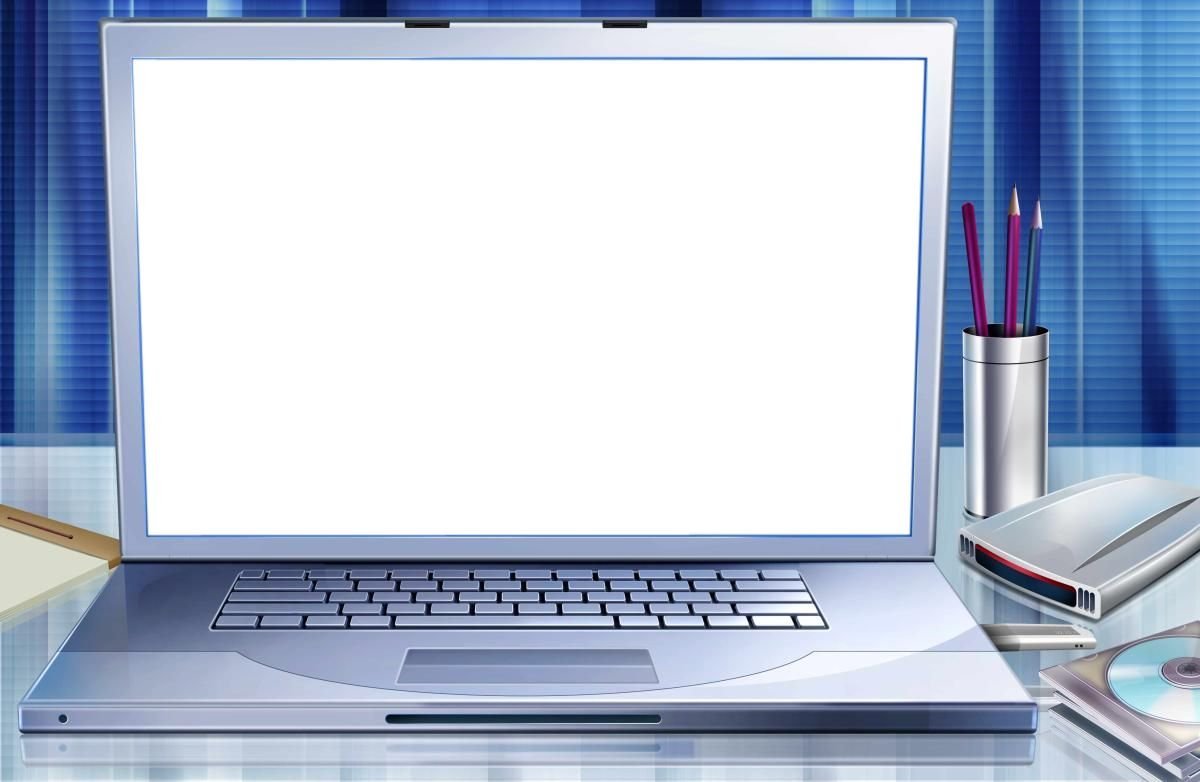 Mavzu: 
100 ichida sonlarni xonadan 
o‘tib qo‘shish usullari
(13-dars, 26-bet)
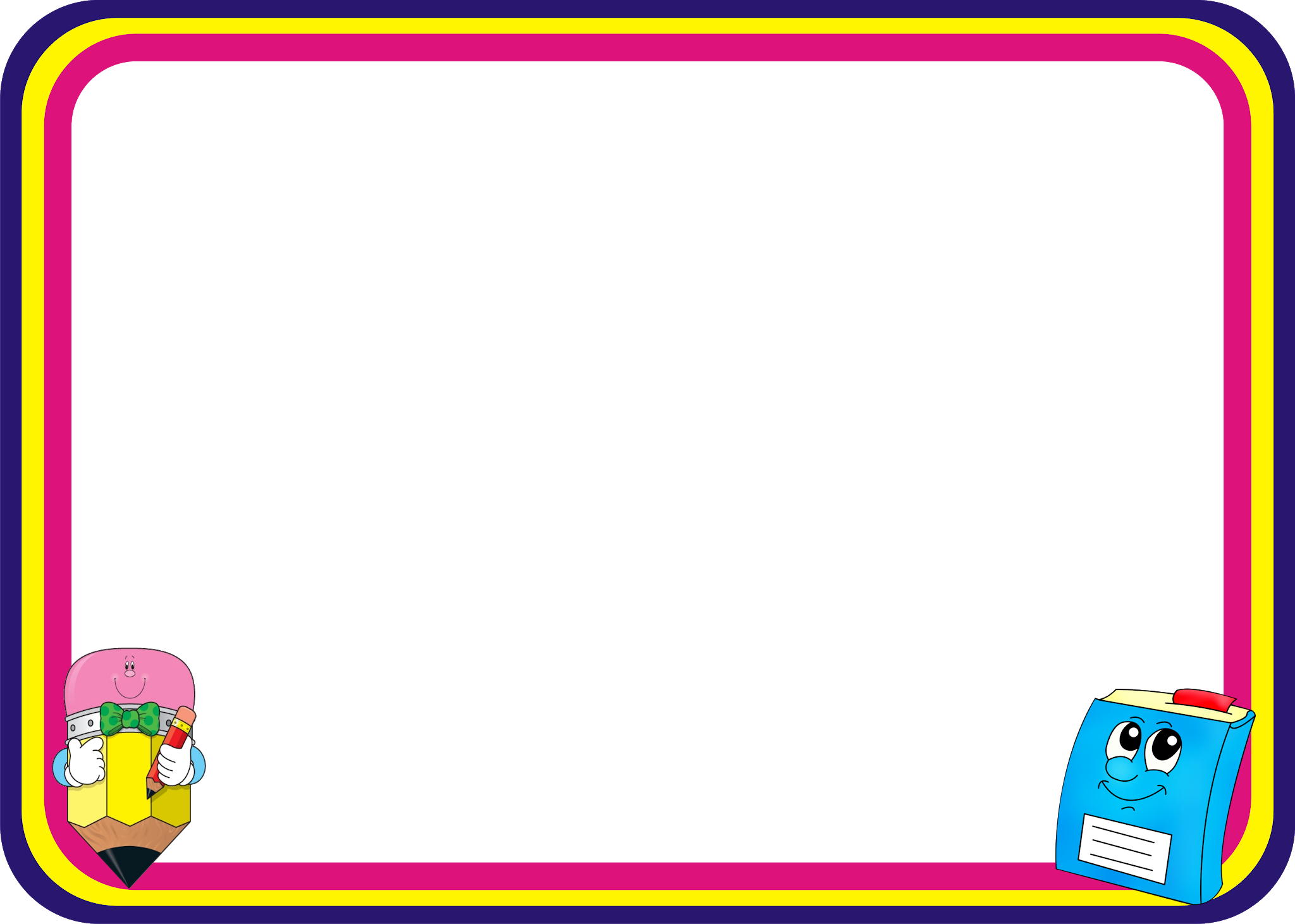 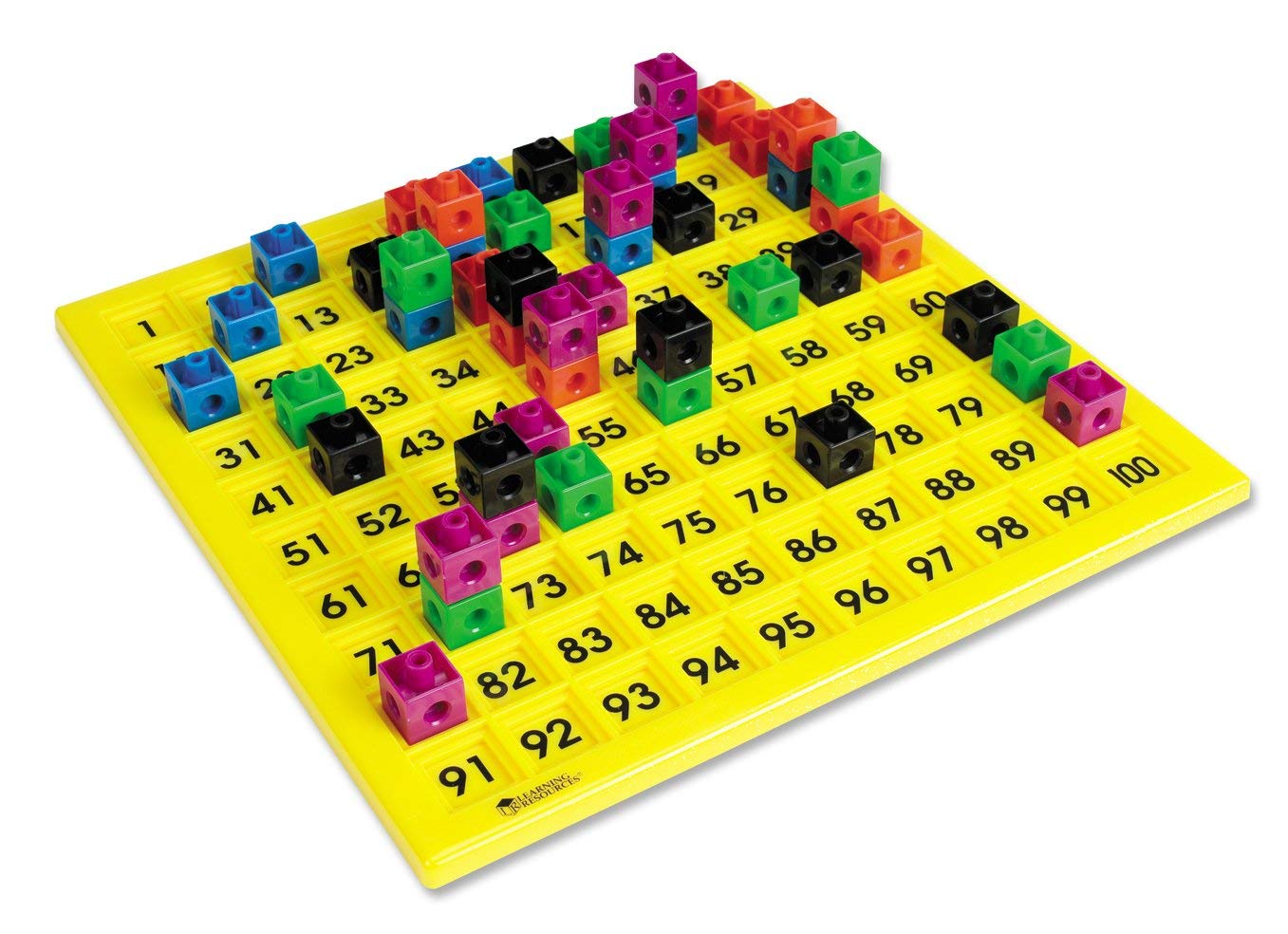 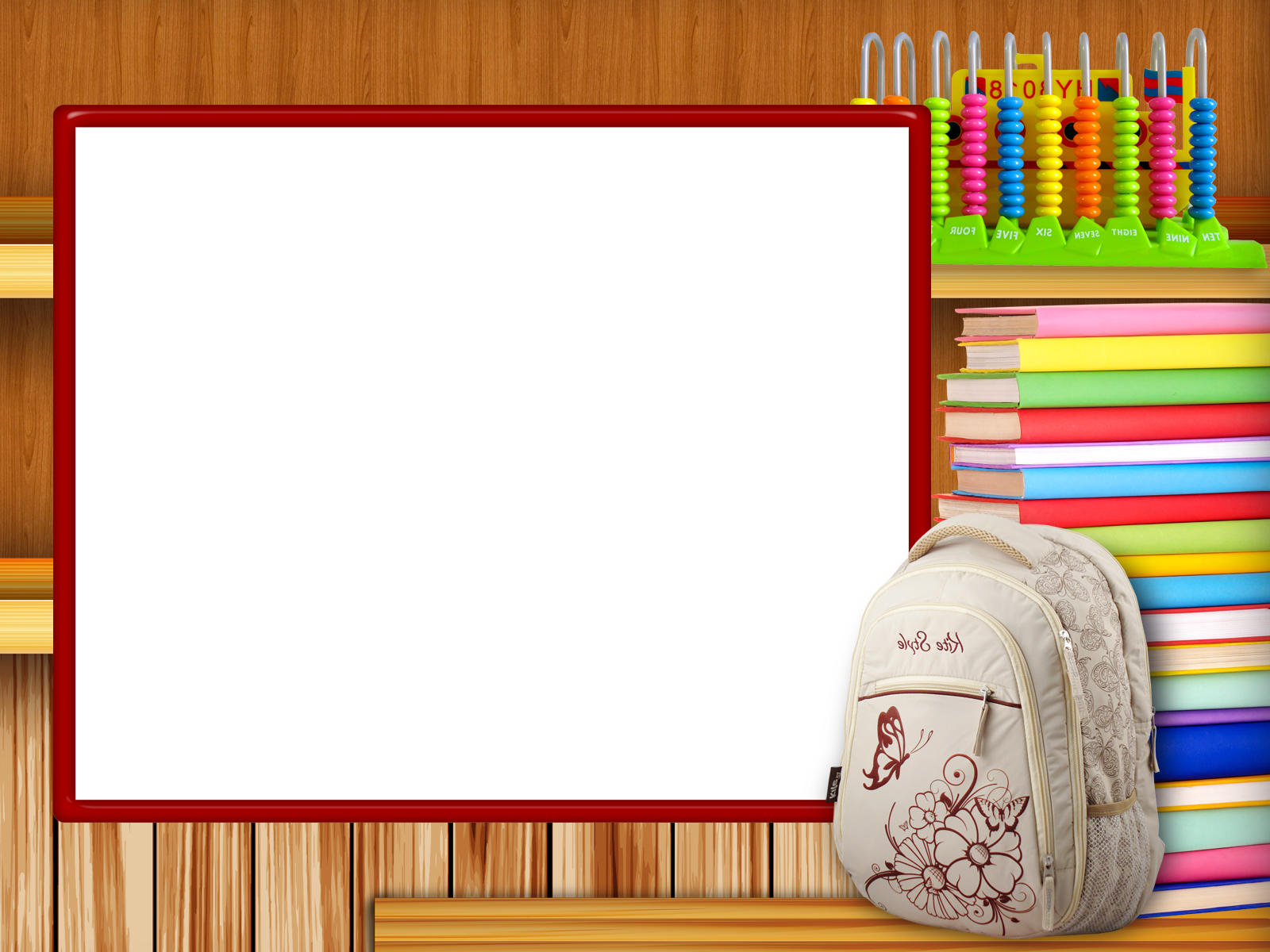 Mustaqil topshiriqni 
tekshiring:
25-bet,  5-misol.
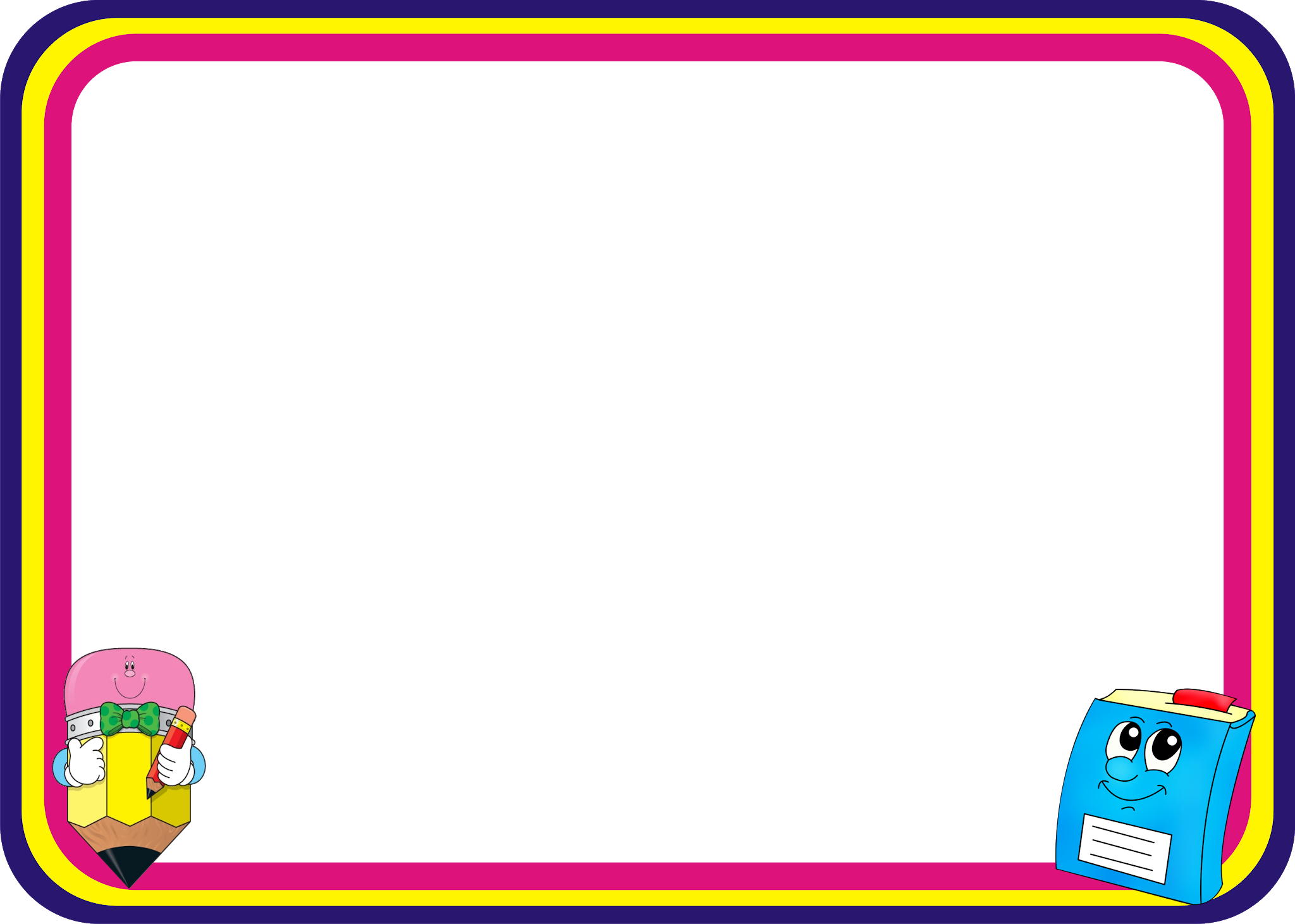 25-bet, 5-misol
Shakllar asosida ifodalar tuzib, hisoblaymiz.
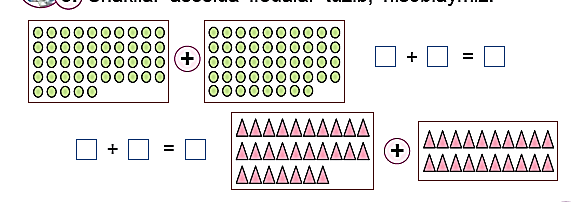 93
45
48
27
20
47
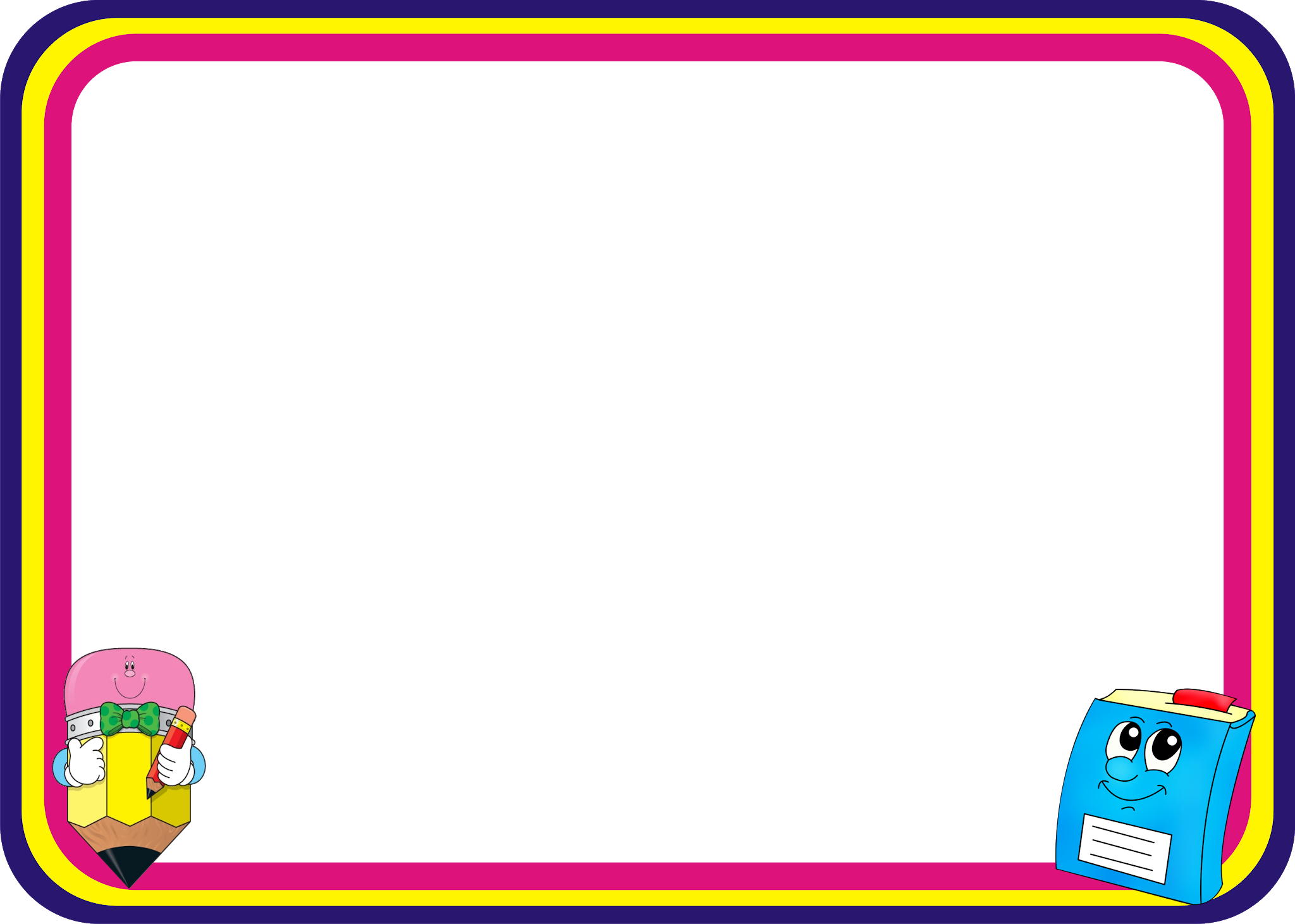 26-bet, 1-misol
Hisoblashni tushuntiramiz:
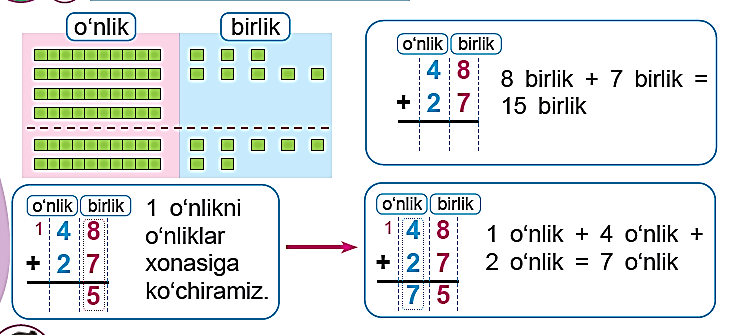 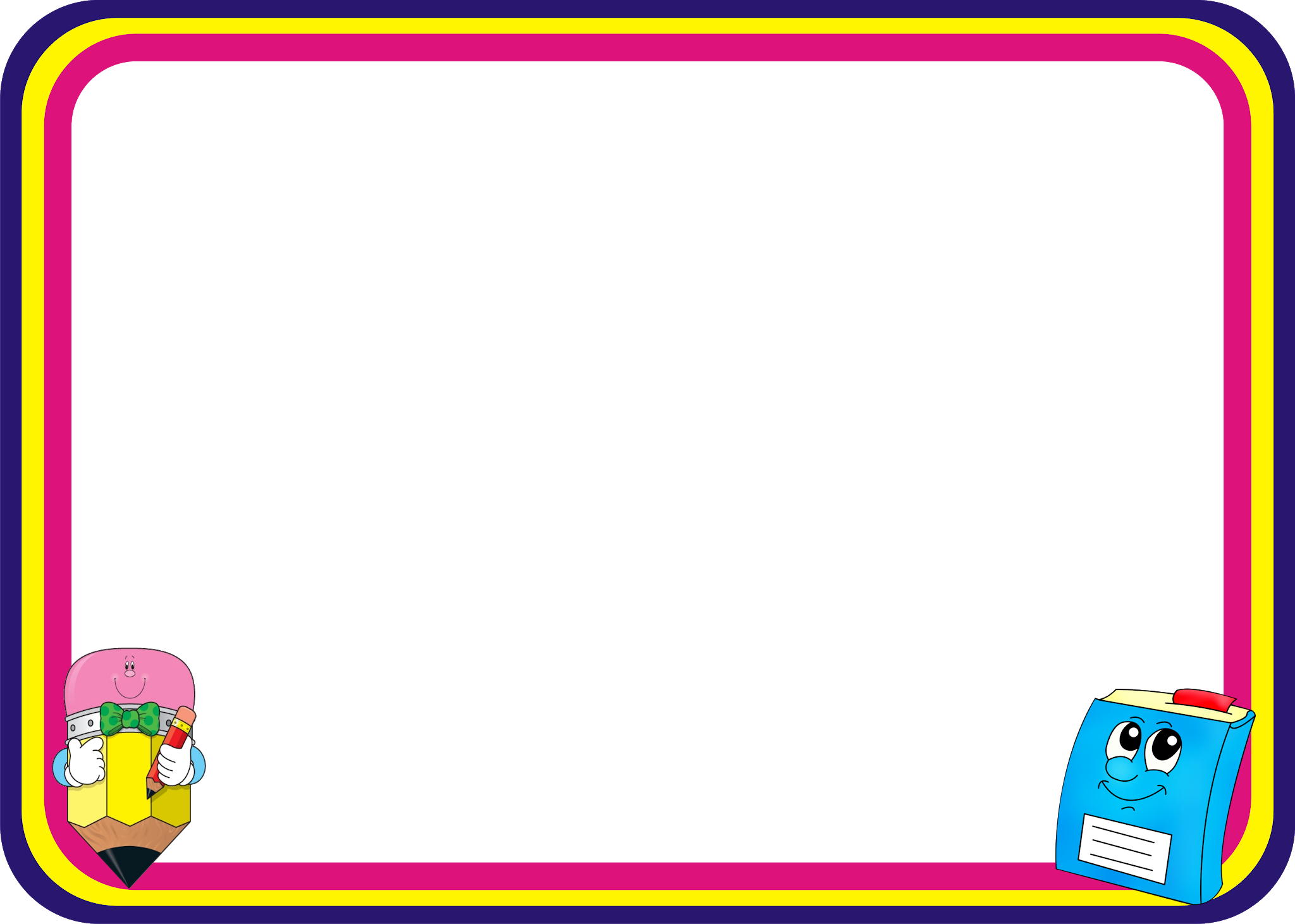 26-bet, 2-misol
Hisoblaymiz:
1
1
1
1
3 3
6
8 5
4 2
2 8
+
5 7
+
6 7
9
2 9
1 7
+
+
+
9
0
7
3
9
7
4
1
4
5
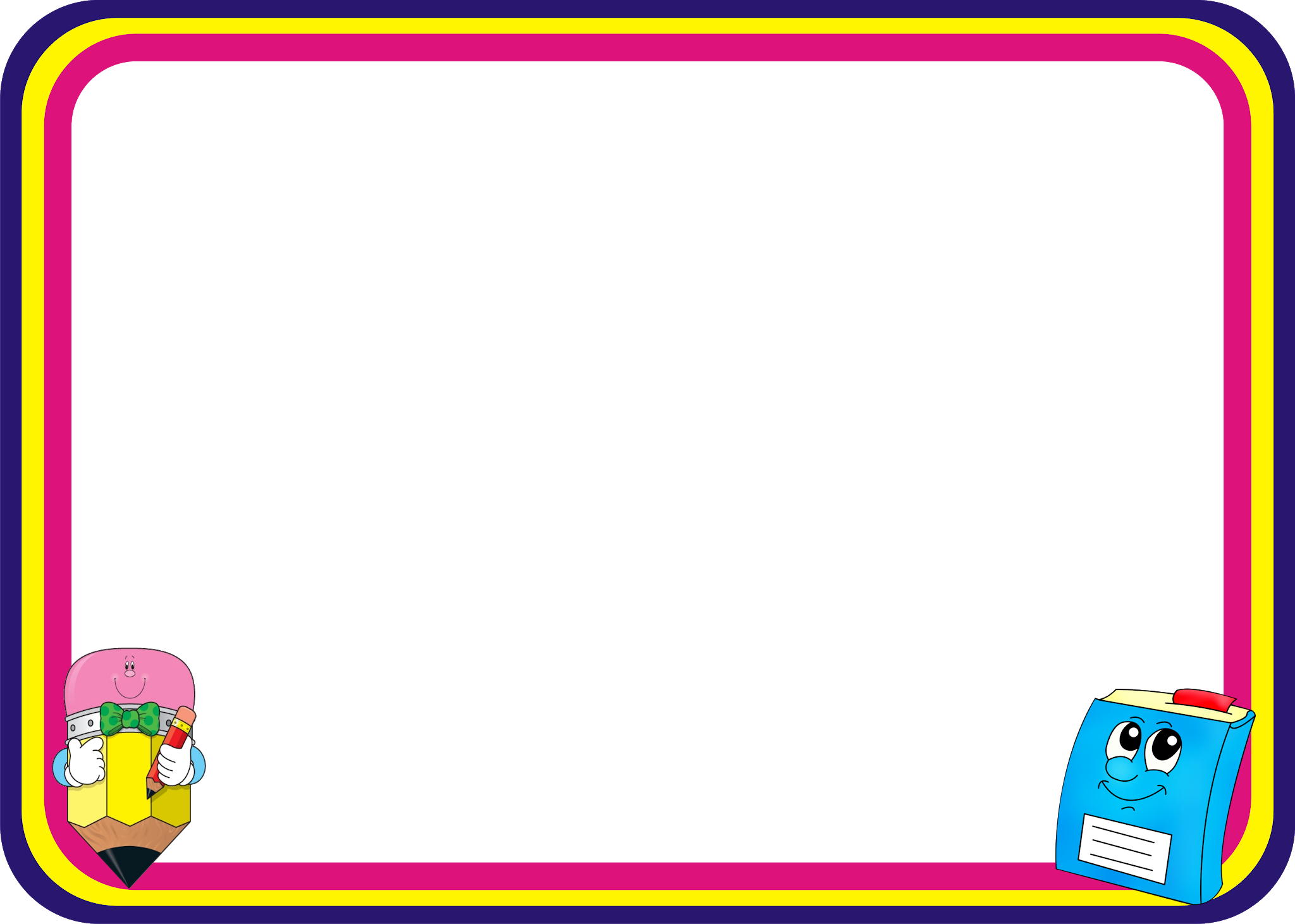 26-bet, 3-misol
Qaysi ifodaning qiymati 74 ga teng?
50
58
3 1  +  1 9  =
2 5  +   3 3   =
30 + 10 = 40
20 + 30 = 50
5
3
1
9
20
30
30
10
1 + 9 = 10
5 + 3 = 8
40 + 10 = 50
50 + 8 = 58
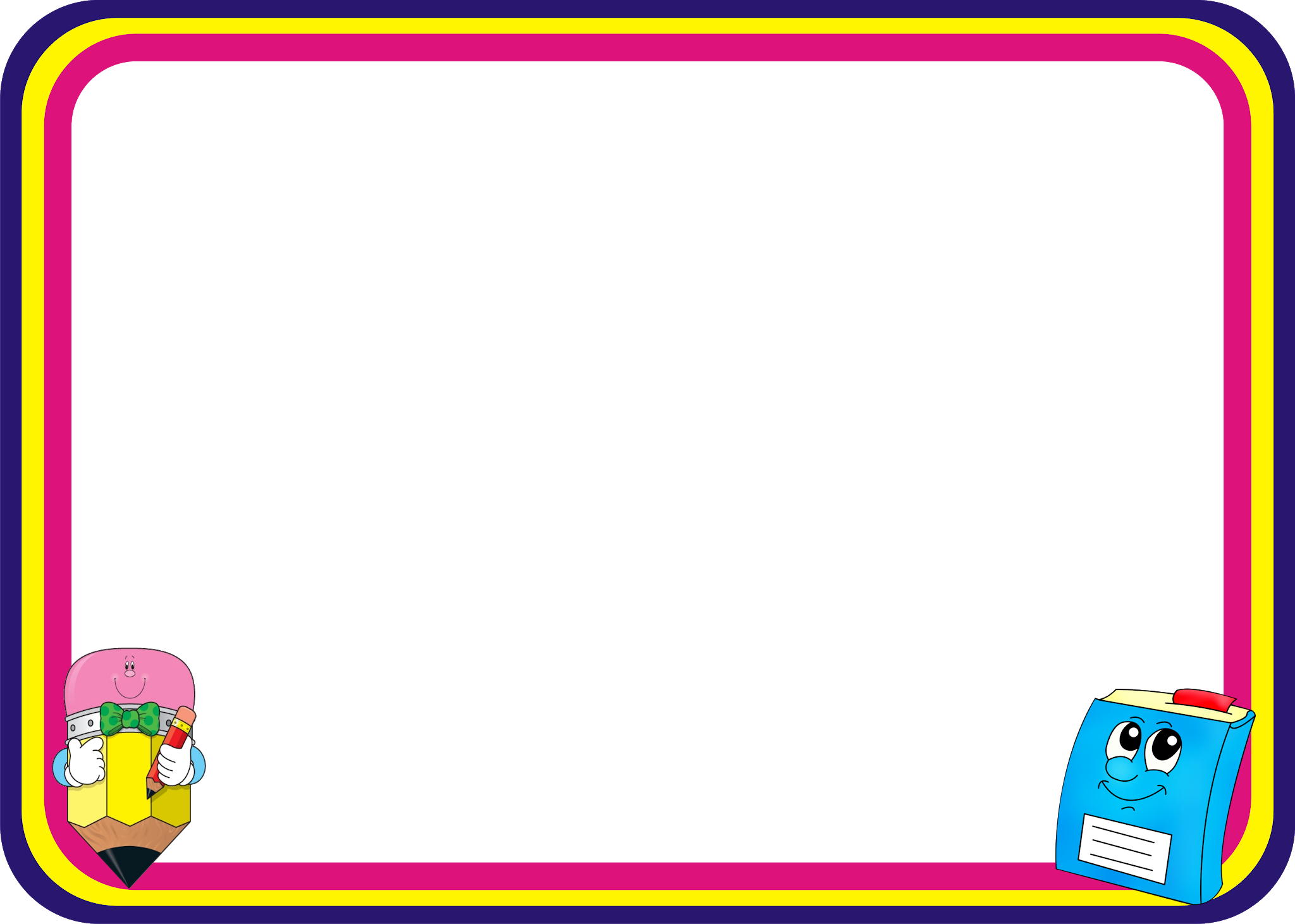 26-bet, 3-misol
Qaysi ifodaning qiymati 74 ga teng?
74
76
3 6  +  3 8  =
2 8  +   4 8   =
30 + 30 = 60
20 + 40 = 60
8
8
6
8
20
40
30
30
6 + 8 = 14
8 + 8 = 10
60 + 14 = 74
60 + 16 = 76
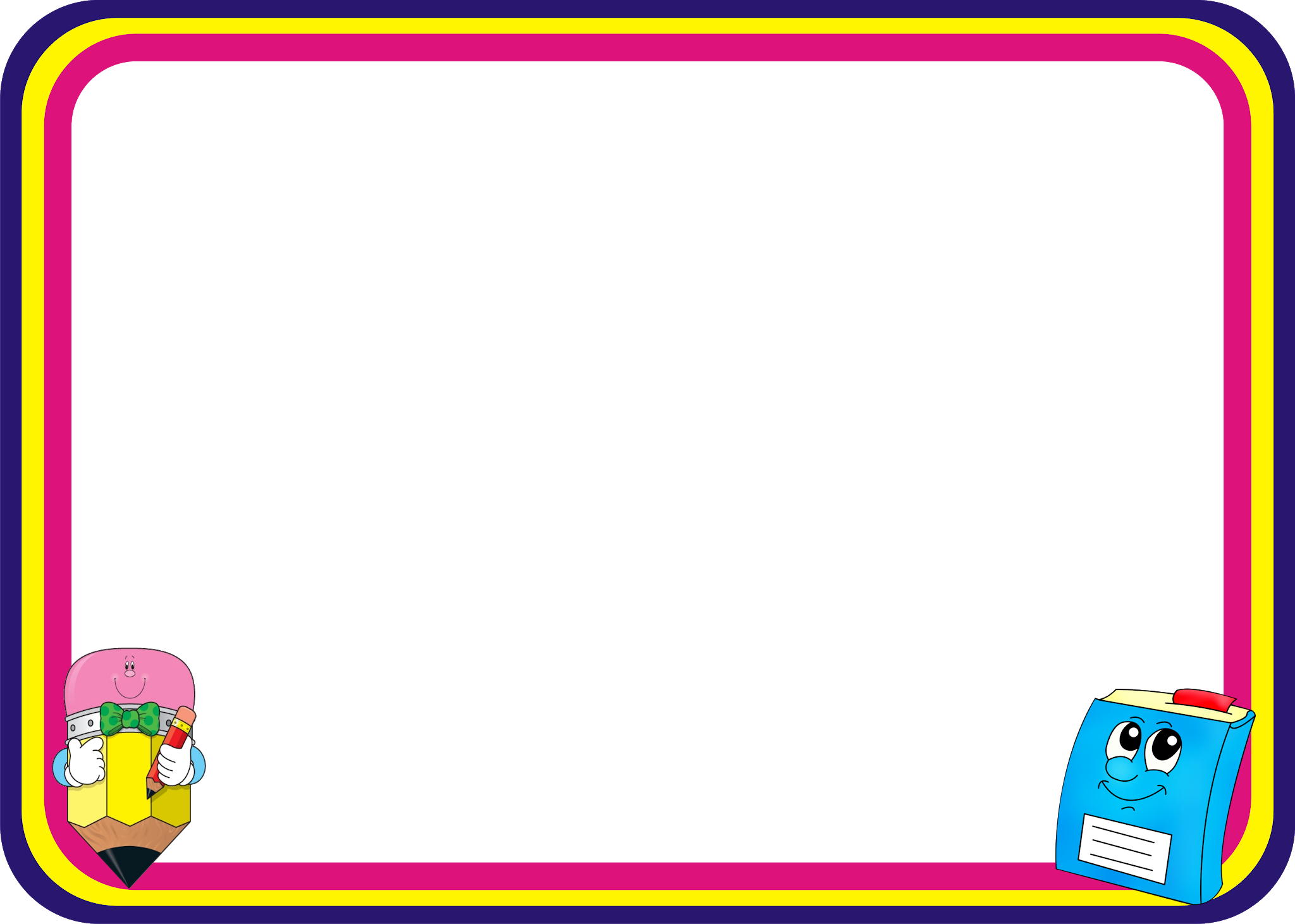 25-bet, 4-topshiriq
Bir kunda qancha shakar sotilgan?
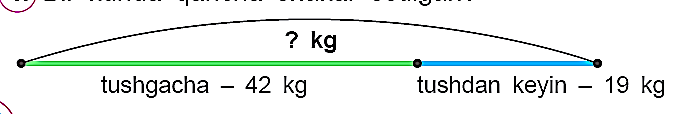 Yechish: 42 + 19 = (40 + 10) + (2 + 9) = 50 + 11 = 61 (kg)
Javob: 1 kunda 61 kg shakar sotilgan.
ROLIK
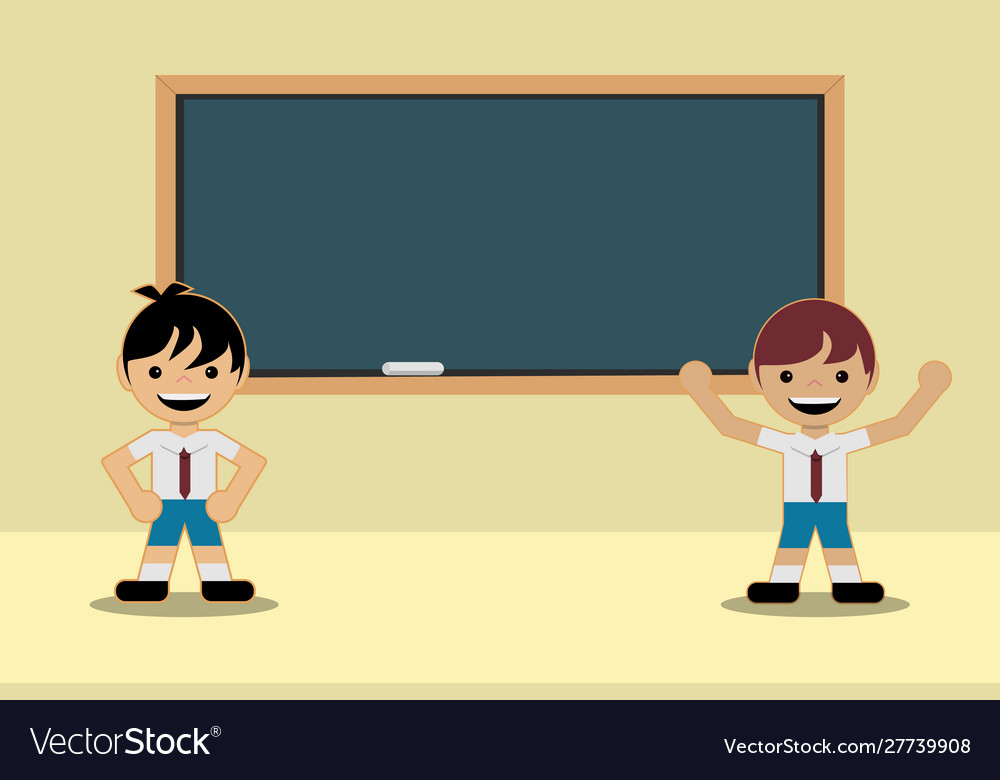 Mustaqil topshiriq:
26-bet, 
5-misol.
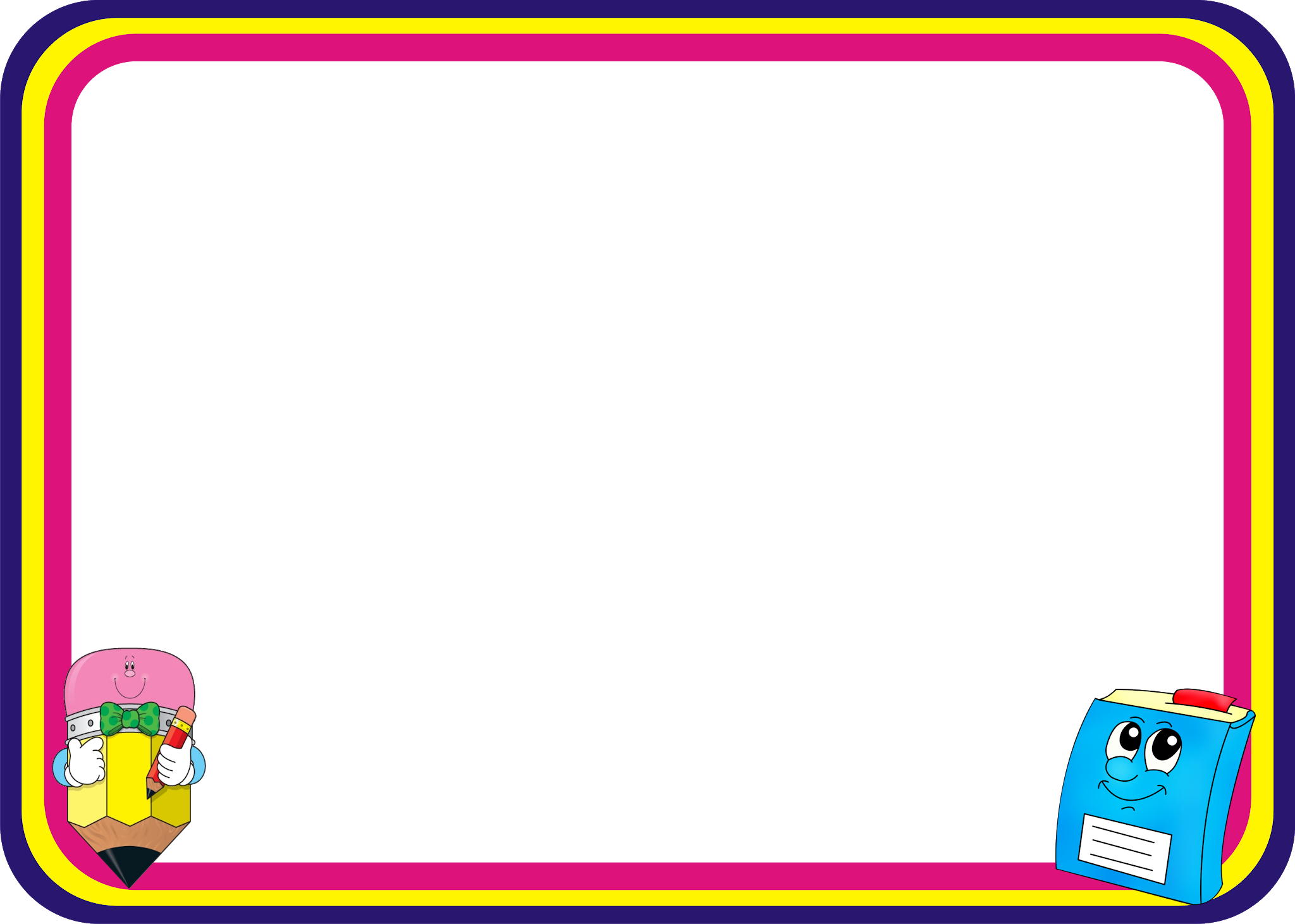 26-bet, 5-misol
Hisoblaymiz:
6 8
3 6
7
3 5
2 9
7 8
+
3 6
+
9
2 5
3 2
+
+
+
8
5
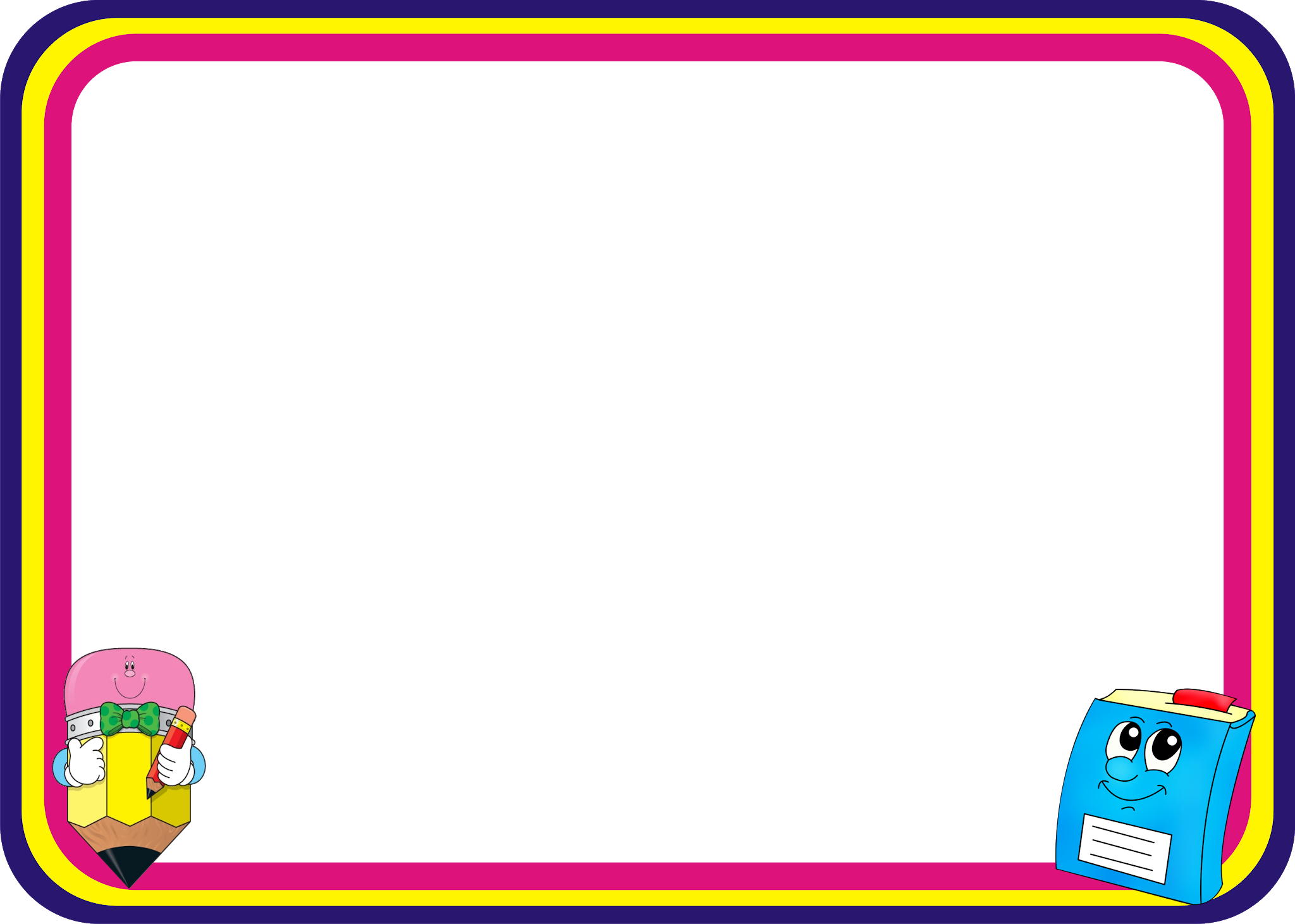 26-bet, 5-misol
Hisoblaymiz:
1
1
1
1
6 8
3 6
7
3 5
2 9
7 8
+
3 6
+
9
2 5
3 2
+
+
+
7
2
7
7
8
6
5
0
6
1
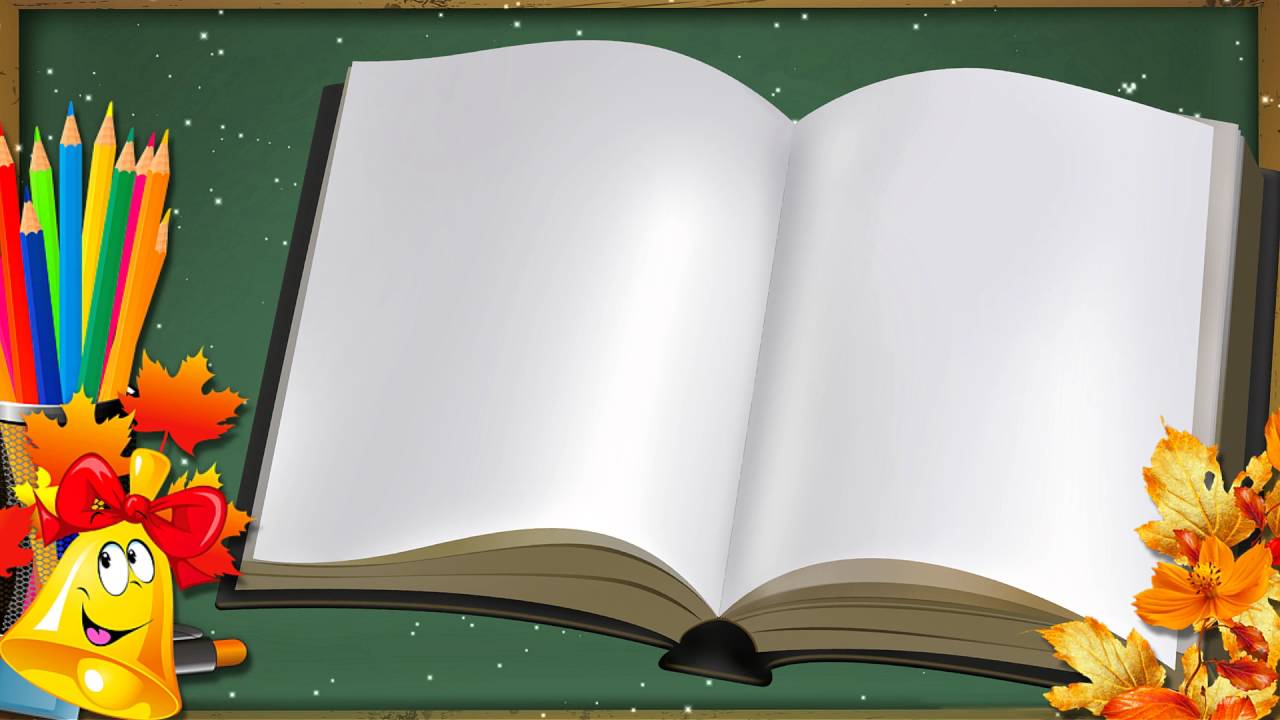 E’tiboringiz uchun
 rahmat!